平安豆花
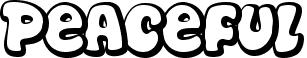 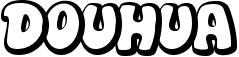 組員：吳盈緯、廖家偉
指導老師：蔡麗雀
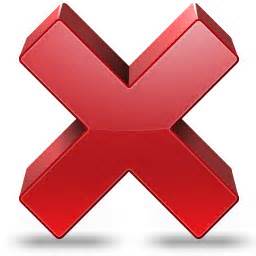 豆花妹
?
Douhua
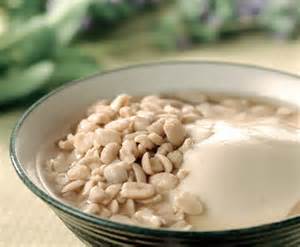 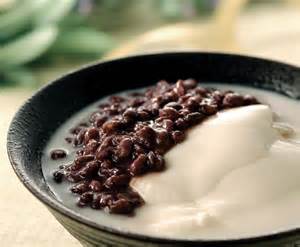 Bean curd, bean curd full name, also known as bean curd or frozenIs formed from yellow milk solidified Chinese food
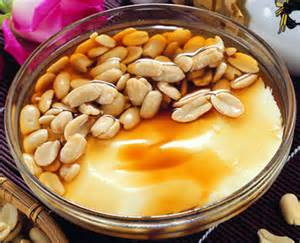 Prepare materials
Douhua the material： 
 Soybean 300 grams (Please use a non-genetically modified soybeans), 10 bowls of water (about 2200cc), tofu plaster 5-7 grams
    40 grams of sweet potato flour
    half a bowl of cold water

the material Tong Shui ： 
  Sugar bowl, 5 bowls of water
    ginger 6
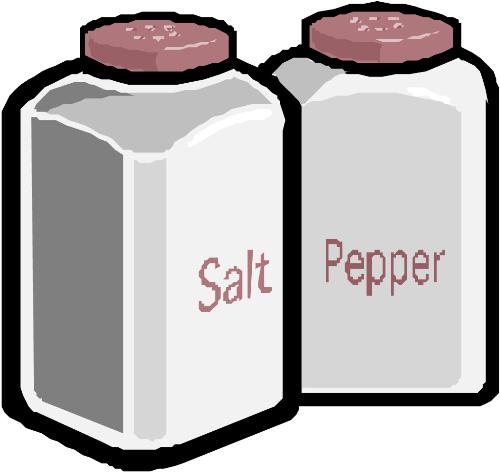 Douhua practice
1. Soybean soak overnight first, then Soybean and 10 times with the blender bowl of water smashed after breaking boil then filtered dregs, it becomes soymilk


2. Take a width of 30 cm diameter and a height of about 30 cm above the round pot into tofu plaster, sweet potato powder, stir together the bowl of water


3. The filtered good soymilk from a height      Round down into the pot, then stir to forgo      Mix until 10 minutes into the Douhua after 
             coagulation The top of the foam can be 
             scraped off with a spoon

4. Tong Shui production: just all Tong Shui      Material together boil. Can also be used      Bean soup or bean soup, and so on Tong
            Shui substitute
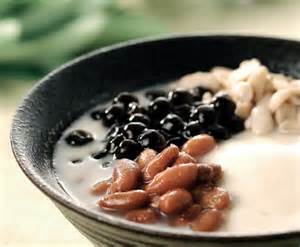 Tofu practice
The Douhua wrapped with cotton flat top with heavy objects up to dehydration forming, after a period of time to become tofu, soaked with cold
    water in the refrigerator
    you can save on the 
    number of days
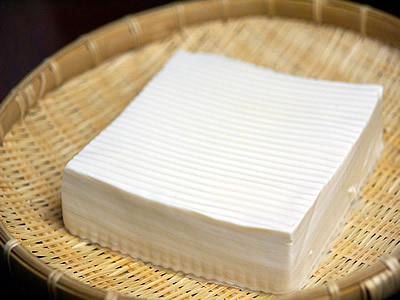 Self-made traditional Douhua
There are three practice Douhua：
(1). With bean pollen, which is readily available powder, most likely to produce (inside there with a little gypsum powder)

(2). Consumption of gypsum
       powder is usually too sweet
       potato flour or cornstarch 
       added, a little difficult, and 
       plaster More likely to eat a 
       lot of pink stones
(3). Is a halogen salt is a 
       natural Crystals, looks a bit 
       like But  salt particles bigger than the salt
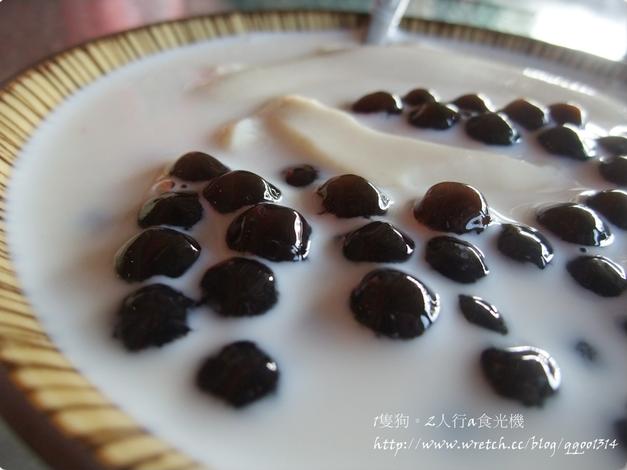 花生豆花
綠豆豆花
紅豆豆花
粉圓豆花
綜合豆花
豆花店是舅舅開的,舅舅從以前就一直很喜歡吃豆花,因為小學時家裡門口有一位阿伯在賣豆花,所以舅舅每天放學回家都會去跟阿伯買一碗豆花,然後就開始一直去研究豆花去外面找專門教做豆花的老師學習如何做豆花、煮糖水跟薑汁....等,在家裡就自己做給我們親朋好友們試吃,雖然多次的做不成功讓舅舅一直很煩惱,但在我們得鼓勵與打氣,終於做出了好吃的豆花。
舅舅說我們的豆花都是手工的豆花裡沒有亂加塑化劑跟防腐劑,所以可以讓顧客們吃得很安心,所以店名才取為平安豆花,也希望大家都過得平平安安。